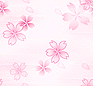 Кроссворд
По горизонтали: 1. Как называется ткань, через которую утюжат готовое изделие?
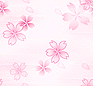 Кроссворд
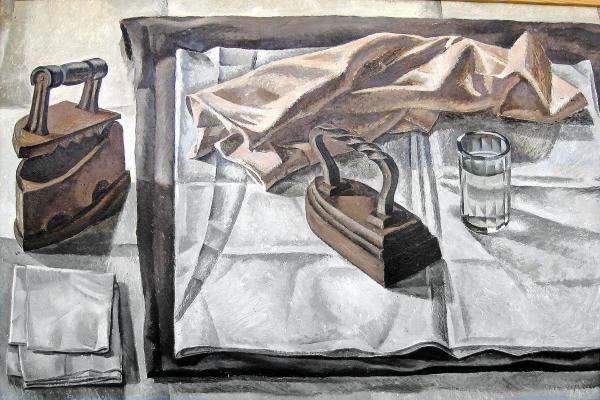 По горизонтали: 2. Нагревательный прибор для удаления складок и заминов на одежде.
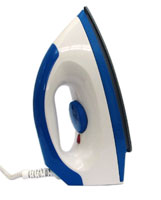 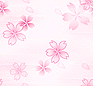 Кроссворд
По вертикали: 3. Рабочая часть утюга.
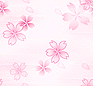 Кроссворд
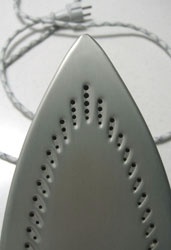 По вертикали: 4 Загнуть припуски шва на одну сторону и в таком положении их закрепить утюгом.
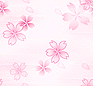 Кроссворд
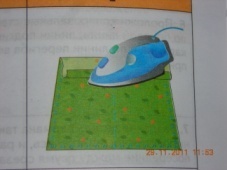